Tabiatni muhofaza qilish
Ismoilova Muxlisa 323
Reja
1. Tabiatni muhofaza qilish
2. O’zbekistonda tabiatni muhofaza qilishga oid qonunlar
3. Tabiat muhofazasida inson o’rni
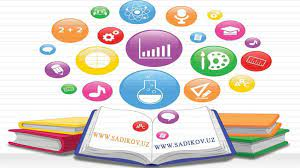 Tabiatni muhofaza qilish
Tabiatni muhofaza qilish  tabiat va uning boyliklaridan oqilona foydalanishga, tabiatni inson manfaatlarini koʻzlab ongli ravishda oʻzgartirishga, tabiat boyliklari va umuman tabiatni, uning goʻzalligi, musaffoligini saqlab qolishga va yanada boyitishga qaratilgan barcha tadbirlar majmuasi. Tabiatni muhofaza qilish tadbirlari majmuasiga davlatlar, xalqaro tashkilotlar, jamoat, ilmiy-texnik, ishlab chiqarish, iqtisodiy va maʼmuriy tashkilotlar, har bir odam tomonidan amalga oshiriladigan tadbirlar kiradi.
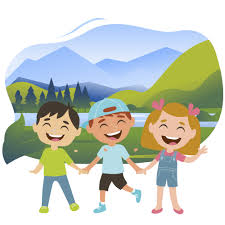 Har qanday tirik mavjudot oʻz atrofini oʻrab turgan tabiiy muhit bilan oʻzaro taʼsirda boʻladi, undan oʻziga kerakli narsalarni oladi, shu muhitda moslashadi, muhit tarkibiga, undagi modda va energiyaning aylanma harakatiga maʼlum darajada oʻzgarish kiritadi. Yerning havo qobigʻidagi hozirgi gazlar tarkibi, miqdori, ayrim foydali qazilmalari, ohaktosh, toshkoʻmir, qoʻngʻir koʻmirning hosil boʻlishi, tuproq qoplamining tarkib topishi, rivojlanishi organizmlarning hayot faoliyati natijasidir. Organik dunyoning tabiiy muhit bilan oʻzaro taʼsiri biologik evolyutsiya jarayonida yangi turlarning paydo boʻlishi, raqib turlar sonining koʻpayishi yoki kamayishi va atrof muhitning oʻzgarishi natijasida oʻzgaradi.
O’zbekistonda tabiatni muhofaza qilishga oid qonunlar
Oʻzbekiston mustaqillikka erishgach, dastlabki kunlardan boshlab, Tabiatni muhofaza qilishga, respublika hududini ekologik tanazzuldan muhofaza qilishga kirishdi. Tabiatni va uning komponentlarini muhofaza qilish toʻgʻrisida bir qancha qonunlar qabul qilindi. Bular „Tabiatni muhofaza qilish toʻgʻrisida“ (1992-yil 9-dekabr), „Suv va suvdan foydalanish toʻgʻrisida“ (1993-yil 6-may), „Yer osti boyliklari toʻgʻrisida“ (1994-yil 23 sentabr; 2002-yil 12 dekabrda yangi tahrirdagi), „Atmosfera havosini muhofaza qilish toʻgʻrisida“ (1996-yil 27-dekabr), „Oʻsimlik dunyosini muhofaza qilish va undan foydalanish toʻgʻrisida“ va „Hayvonot dunyosini muhofaza qilish va undan foydalanish toʻgʻrisida“ (1997-yil 26 dekabr), „Davlat kadastrlari toʻgʻrisida“ (2000-yil 15 dekabr), „Oʻrmon toʻgʻrisida“ (1999-yil 15-aprel), „Chiqindilar toʻgʻrisida“ (2000-yil 5-aprel)gi qonunlardir.
Oʻzbekiston Respublikasi Konstitutsiyasining 50, 54, 55 va 100-moddalarida Tabiatni muhofaza qilishga oid normalar bayon etilgan. Konstitutsiyaning 11bobi 50moddasida „Fuqarolar atrof tabiiy muhitga ehtiyotkorona munosabatda boʻlishga majburdirlar“, deb koʻrsatilgan. 55-moddasida „Yer, yer osti boyliklari, suv, oʻsimlik va hayvonot dunyosi hamda boshqa tabiiy zaxiralar umummilliy boylikdir. Ulardan oqilona foydalanish zarur va ular davlat muhofazasidadir“, deyilgan. Mamlakatimizda „Tabiatni muhofaza qilish davlat qoʻmitasi“ tashkil qilingan (1996-yil 26 aprelda Oliy Majlis tomonidan tasdiqlangan Nizom asosida faoliyat koʻrsatadi).
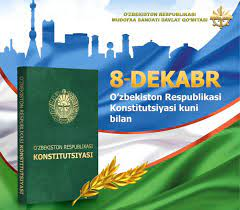 Tabiat muhofazasida inson o’rni
Insonning tabiat bilan oʻzaro taʼsiri jamiyat taraqqiyoti, ishlab chiqarish usullari mukammallasha borgan sari jadallashadi, tabiatdan, uning boyliklarini, qurilish va ishlab chiqarish teknikasi, aloqa vositalari yirik shaharlarni oʻzgartirib, yirik vohalar, madaniy landshaftlar yaratishga, hosildor ekin hamda mevalar, mahsuldor chorva mollari yetishtirishga imkon beradi. Lekin baʼzan chuqur oʻrganmasdan inson qudratiga ortiqcha baho berib, tabiatga taʼsir koʻrsatish tabiatni foydalanib boʻlmaydigan holatga, uning buzilishi va ifloslanishiga olib kelishi mumkin. Bunday manzara insoniyatning butun tarixi mobaynida kuzatiladi. Pekin 19-asrgacha insonning tabiatdan foydalanish koʻlami uncha katta boʻlmagani uchun inson faoliyatining tabiatga taʼsiri ham kamroq boʻlgan.
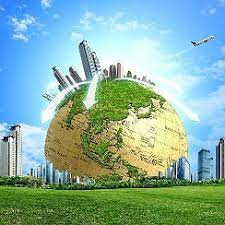 Oʻzbekiston Tabiatni muhofaza qilish sohasida bir qancha xalqaro tashkilotlar bilan hamkorlik qiladi va dasturlarda, jumladan, BMTning atrofmuhit boʻyicha dasturi (YUNEP)da ishtirok etadi. YUNEP va ayrim rivojlangan mamlakatlar bilan hamkorlikda Biologik xilmaxillikni saklashning milliy strategiyasi va 10 dan ortiq milliy ekologik qonunlar ishlab chikildi. 1993-yil mart oyida Qozogʻistonning Qiziloʻrda shahrida Oʻrta Osiyodagi 5 davlatning Oliy darajadagi uchrashuvida Orol dengizi muammolari boʻyicha Davlatlararo kengash va uning ijroiya qoʻmitasi hamda Orolni qutqarish xalqaro fondi tashkil etildi. Uning vazifasi Orol dengizi, uning sogʻlom ekologik sharoitini tiklash, mazkur regionni toza ichimlik suvi bilan taʼminlash, hudud sanitariyagigiyena muxitini yaxshilashdir.
Topishmoqlar!
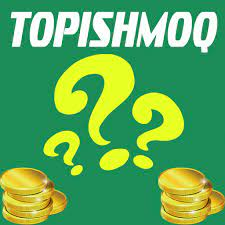 1. Oppoqina dasturxon
Yer yuzini qoplagan ….  
2. Zarga sotilmas,
Zo’rga topilmas
3. Qo’lim bilan ushlay olmayman,
Cho’ntagimga sola olmayman
4. Tom ustida bir anor,
Hadding bo’lsa, ushlab ol.
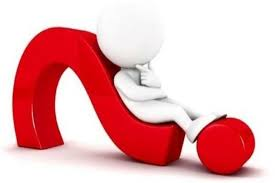 Tabiat deganda nimani tushunasiz?
Tabiat
Adabiyotlar
Karimov I.A., Oʻzbekiston XXI asr boʻsagʻasida: xavfsizlikka taxdid, barkarorlik shartlari va taraqqiyot kafolatlari, T., 1997; Akramov 3. M., Rafikov A.A., Proshloye, nastoyasheye i budusheye Aralskogo morya, T., 1990; Nigʻmatov A.N., Oʻzbekiston Respublikasining ekologik huquqi, T., 2004; Rafikov A.A., Geoekologik muammolar, T., 1997; Toʻxtayev L., Hamidov A., Ekologiya asoslari va tabiatni muhofaza qilish, T., 1994; Gʻulomov P.N., Inson va tabiat, T., 1990.
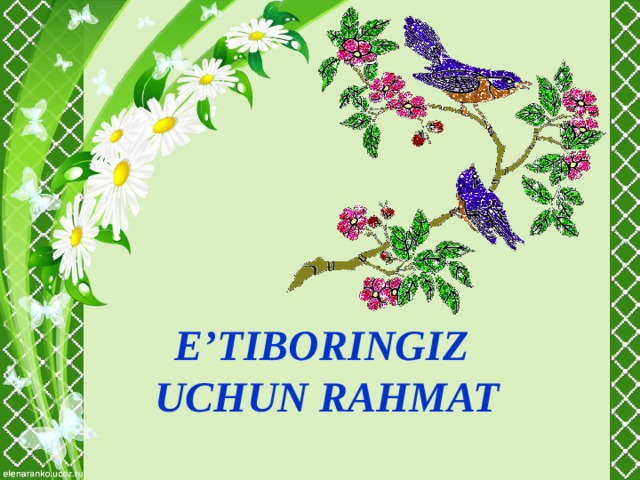